OBJETIVOMediante un golpe de opinión hacer reflexionar a las personas sobre la importancia de comprar leches de calidad, resaltando que la calidad Alpina es superior “porque no todas las leches son iguales”
CONTEXTO Una empresa líder siempre tiene una receta envidiada por todos, secreta.
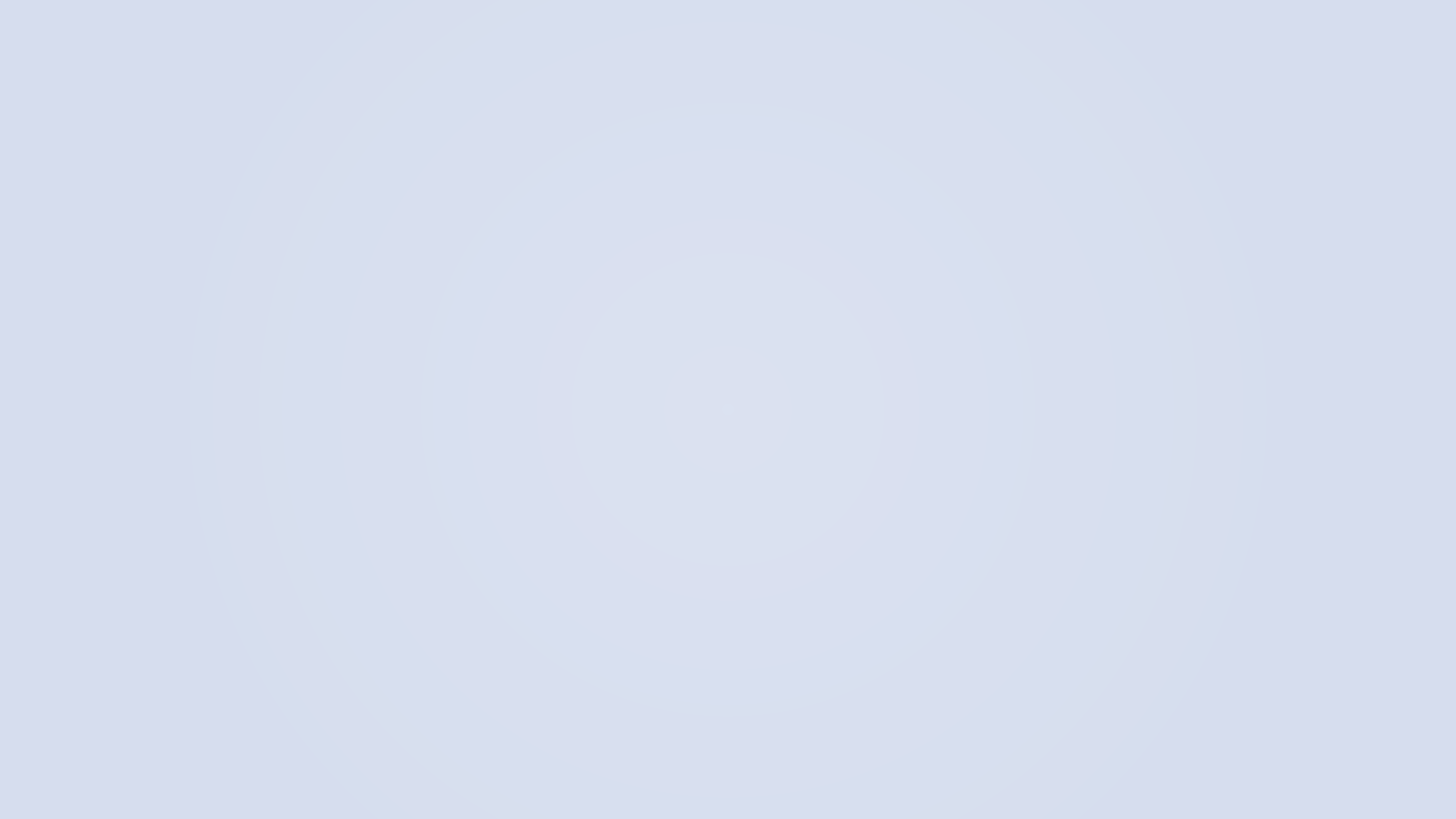 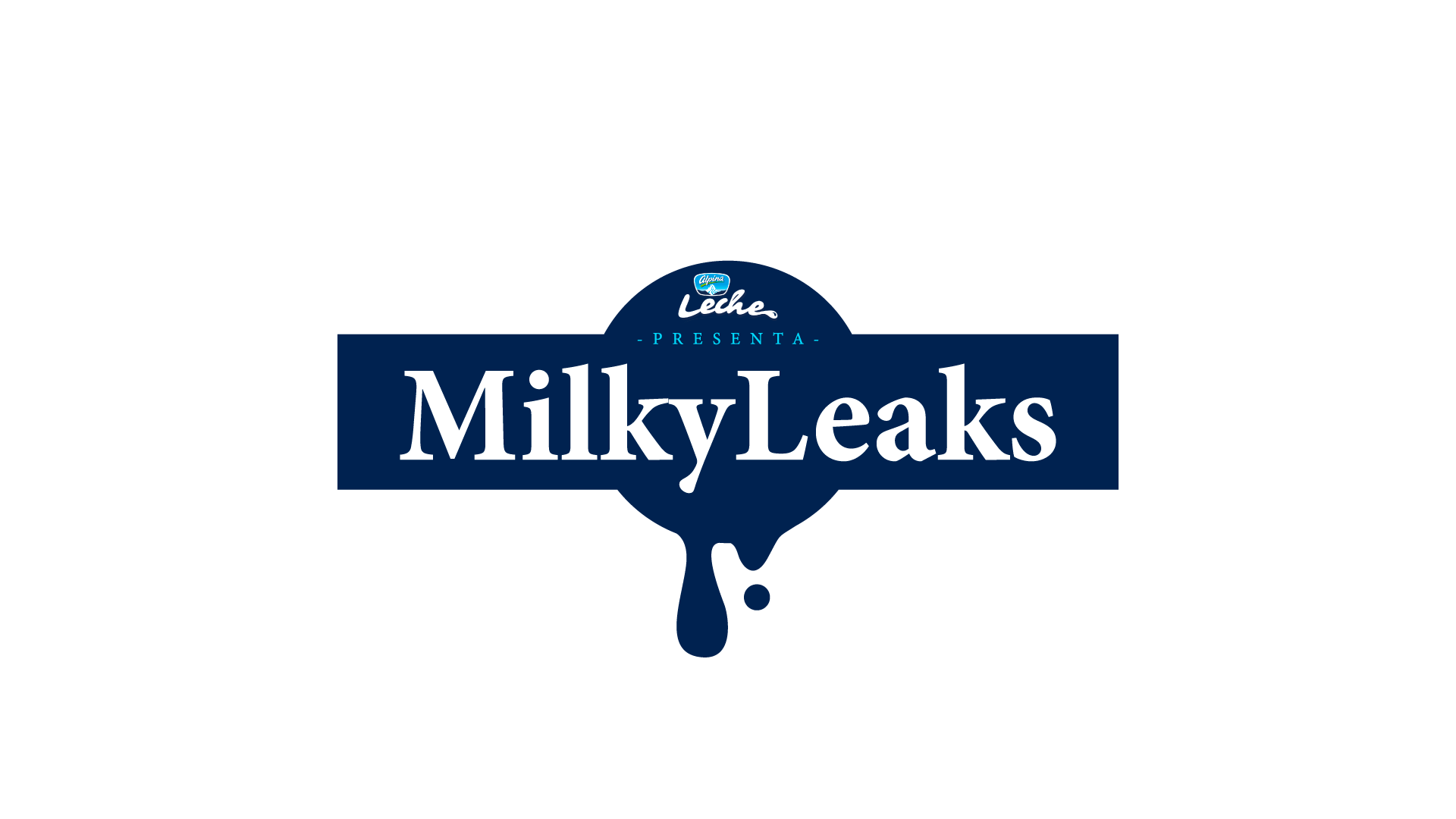 IDEA Vamos a crear un golpe de opinión filtrando anónimamente nuestra receta de Alpina en medios de comunicación.
EJECUCIÓN El 1 de junio filtraremos anónimamente la receta secreta de Alpina y además le enviaremos a la competencia la parte que les falta para tener nuestra leche.
JOURNEY DE LA NOTICIA Mañana: Lanzamos noticia en Redes Sociales y los medios explotan.Medio día: Testimonio del presidente de Alpina.Tarde: Se envían apartados de la fórmula a la competencia con el pedazo de nuestra fórmula.
REACCIÓN Las personas crearán un challenge donde imitarán la receta utilizando el secreto de Alpina.
EL SECRETO… Lo mejor es que nuestro secreto ya lo saben todos. Solo que está vez lo hicimos más apetecido.
INVERSIÓN Y ALCANCE ESTIMADO  Con una inversión de: 30.000 USAlcanzamos: +50 M en PR 120 M Earned Media 40% Awareness
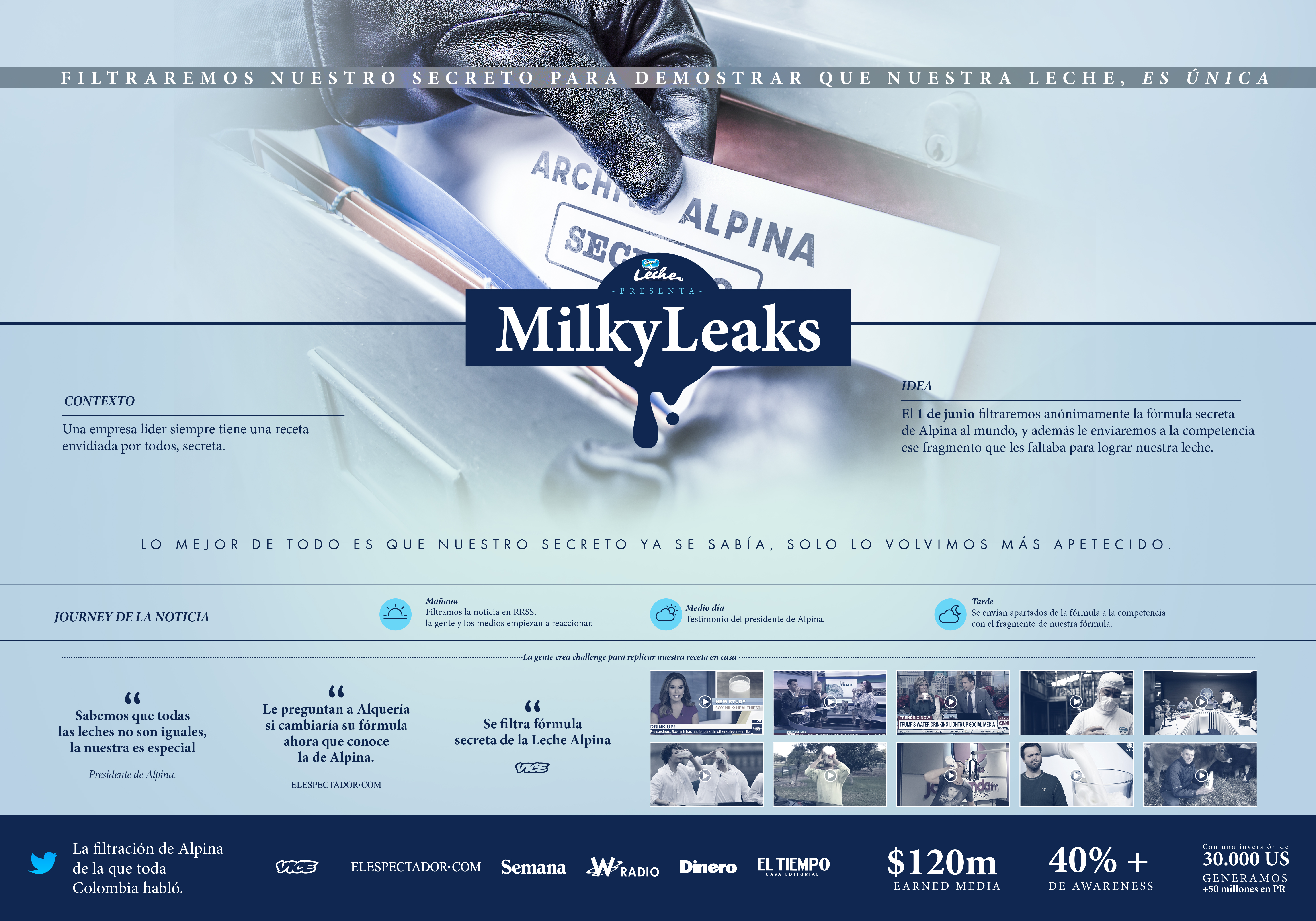